Hybrid variational-ensemble data assimilation system for HWRF
Mingjing Tong

Collaborator: David Perish, Daryl Kleist, Russ Treadon, John Derber
 Xuyang Ge (UCAR), Fuqing Zhang (PSU)
 HWRF team
Global EnKF ensemble forecast member 1
Global EnKF ensemble forecast member 2
Global EnKF ensemble forecast member 3
Data assimilation
HWRF initialization
Global EnKF-GSI  hybrid system control forecast
global forecast environment
GSI
control first guess
control analysis
control forecast
Hwrf forecast
Relocated vortex
w or w/o size and intensity correction
observation
Current Hybrid DA system for HWRF (1 way coupling)
Interpolated to HWRF domains
2 way coupling hybrid system includes running EnKF. The control hybrid analysis will be feedbacked to the ensemble members by recentering the EnKF analysis to the control analysis
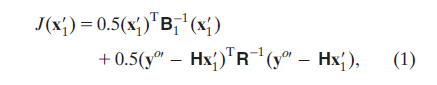 GSI (3DVAR) cost function
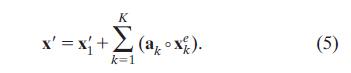 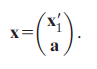 Ensemble-3DVAR hybrid formula
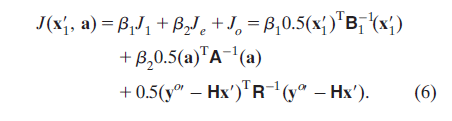 Additional term associated with
 extended control variable ( α )
equivalent
(Wang et al. 2007)
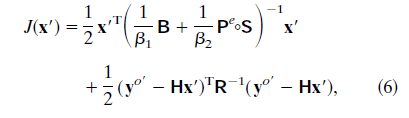 * Equations from Wang et al. 2008 and 2010
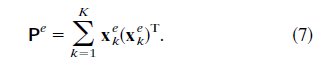 Ensemble covariance is incorporated as part of the background error covariance though augmentation of control variables (Lorenc 2003; Buehner 2005; Wang et al. 2007)
TDR real time parallel (TDRP) configurations
All hybrid experiments follow TDRP configuration, except B is a combination of static B and ensemble B
A real time run with hybrid DA
Hybrid DA test with Adrian 01e
Pseudo-ensemble hybrid for HWRF
Poterjoy and Zhang (2011): Wavenumber 0 storm structures have the largest influence on both ground- and storm-relative forecast uncertainty for TCs with category 1 or higher intensity.

 Back ground error covariance is dominated by wavenumber 0 component. 

 Flow-dependent forecast covariance can be approximated from a sample of near-axisymmetric TC vortices

 TC vortices are created by running idealized 3 km resolution HWRF simulations and grouped by intensity

 More information about TC vortices library can be found in Xuyang Ge’s Sept. 8th presentation.
Realization of Pseudo-ensemble hybrid in GSI
Global ensemble members are first interpolated to HWRF d01 and ghost domain

Calculate ensemble perturbations from global ensemble

TC library vortices are mapped to the background vortex region (300 km from background TC center) in ghost domain

Calculate ensemble perturbations from TC library

Replace global ensemble perturbations with TC library perturbations within 150 km from background TC center

TC library perturbations are gradually blended with global ensemble perturbations from 150 km to 300 km from background TC center

Perform hybrid analysis following algorithm in slide 3
T perturbations from member 1
Analysis increment from single obs testu obs at 0.5 degree north of storm center at 850 level
PEDA
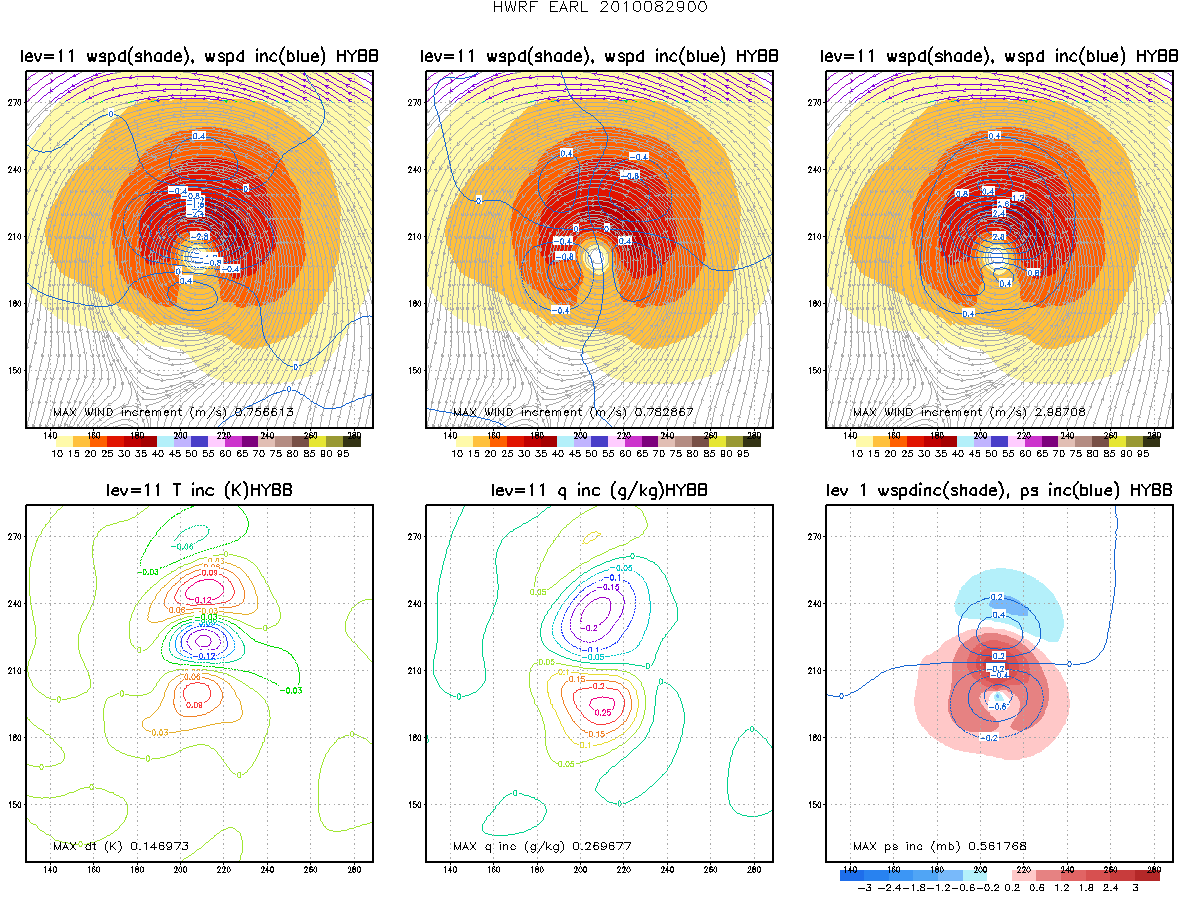 HYBB
PEDA – hybrid DA with pseudo-ensemble      HYBB – hybrid DA with pure global ensemble
Analysis increment from single obs testu obs at 0.5 degree north of storm center at 850 level
PEDA
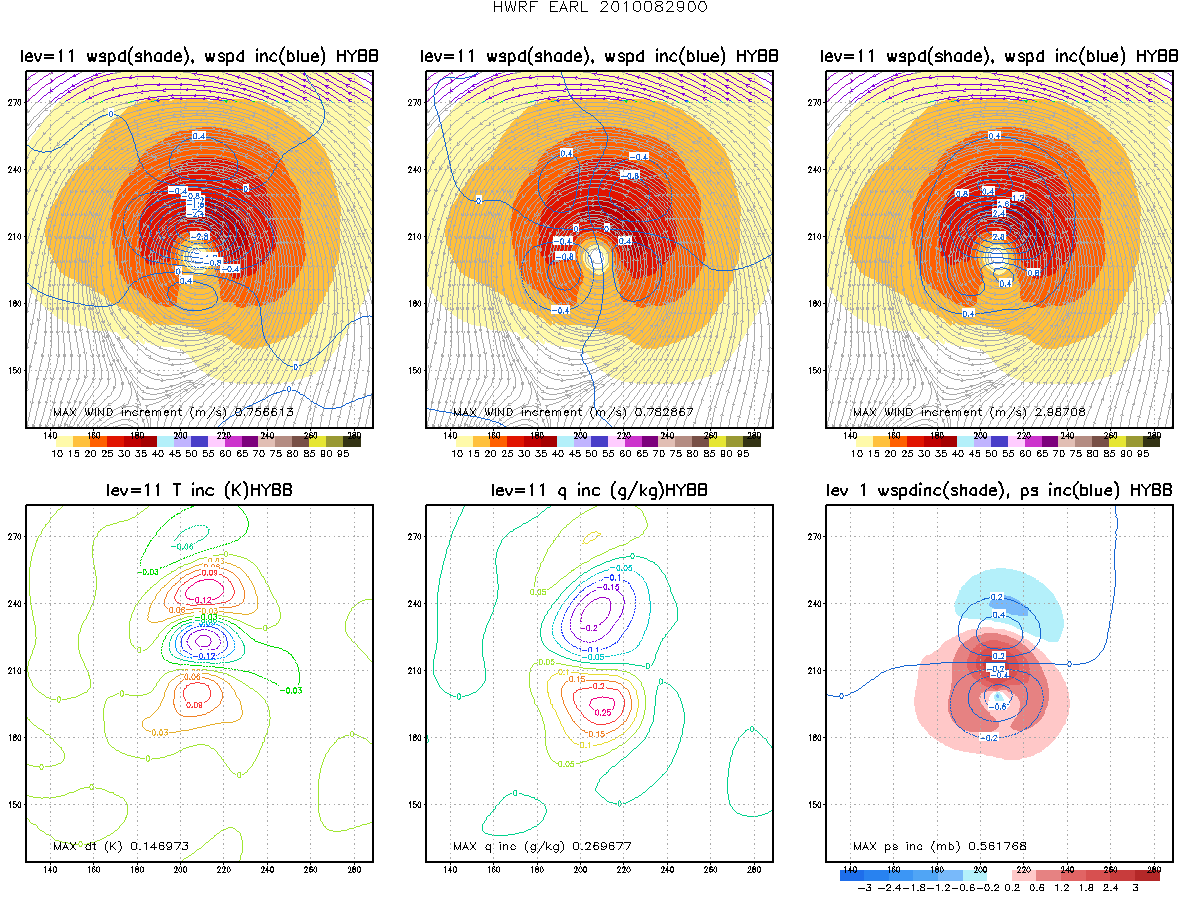 HYBB
PEDA – hybrid DA with pseudo-ensemble      HYBB – hybrid DA with pure global ensemble
Analysis increment from single obs testu obs at 0.5 degree north of storm center at 850 level
PEDA
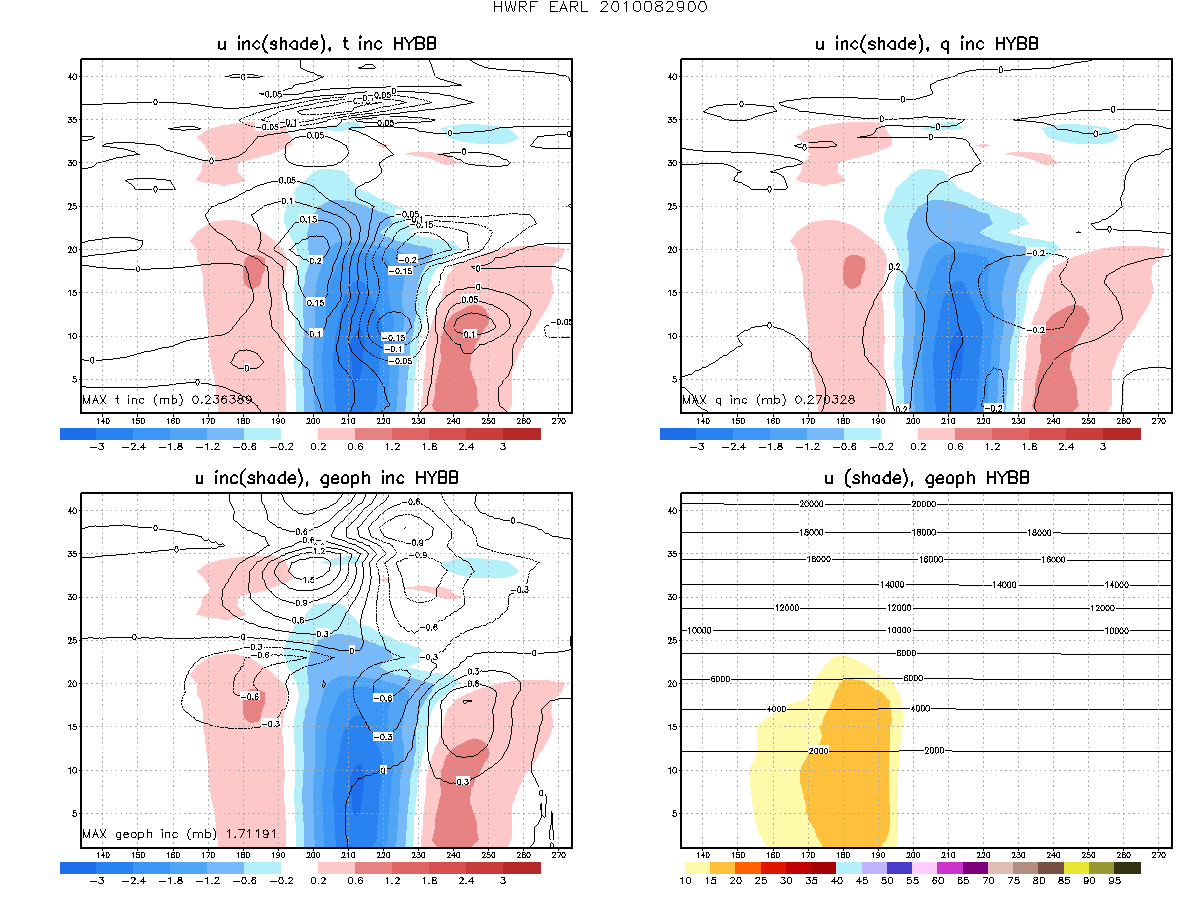 HYBB
PEDA – hybrid DA with pseudo-ensemble      HYBB – hybrid DA with pure global ensemble
Hybrid TDR test with Hurricane EARL
Hybrid TDR test with Hurricane EARL
Hybrid TDR test with Hurricane EARL
First TDR DA cycle
Hybrid TDR test with Hurricane EARL
Dual-Doppler analysis plot by Xuyang
PEDA
Conclusion and plans
The initial results of hybrid data assimilation experiments are neutral. The analysis of individual cycles of EARL case is ongoing. 

 No much more computational cost is added by using PEDA. No need to worry about moving nest.

 Intensive hybrid test will be done with the ensemble data from the new global parallel run (prd12q3k)

 More test and analysis with PEDA will be done  by Xuyang Ge. Xuyang will also work on improve the TC library and deal with the issue of lack of size variability in the TC library and taking into account weak storms.

 Move on to 27-9-3 HWRF. May take more advantage of PEDA by running higher resolution of HWRF. 

 Move on the 2 way coupling hybrid by collaborating with AOML/HRD and Jeff Whitaker